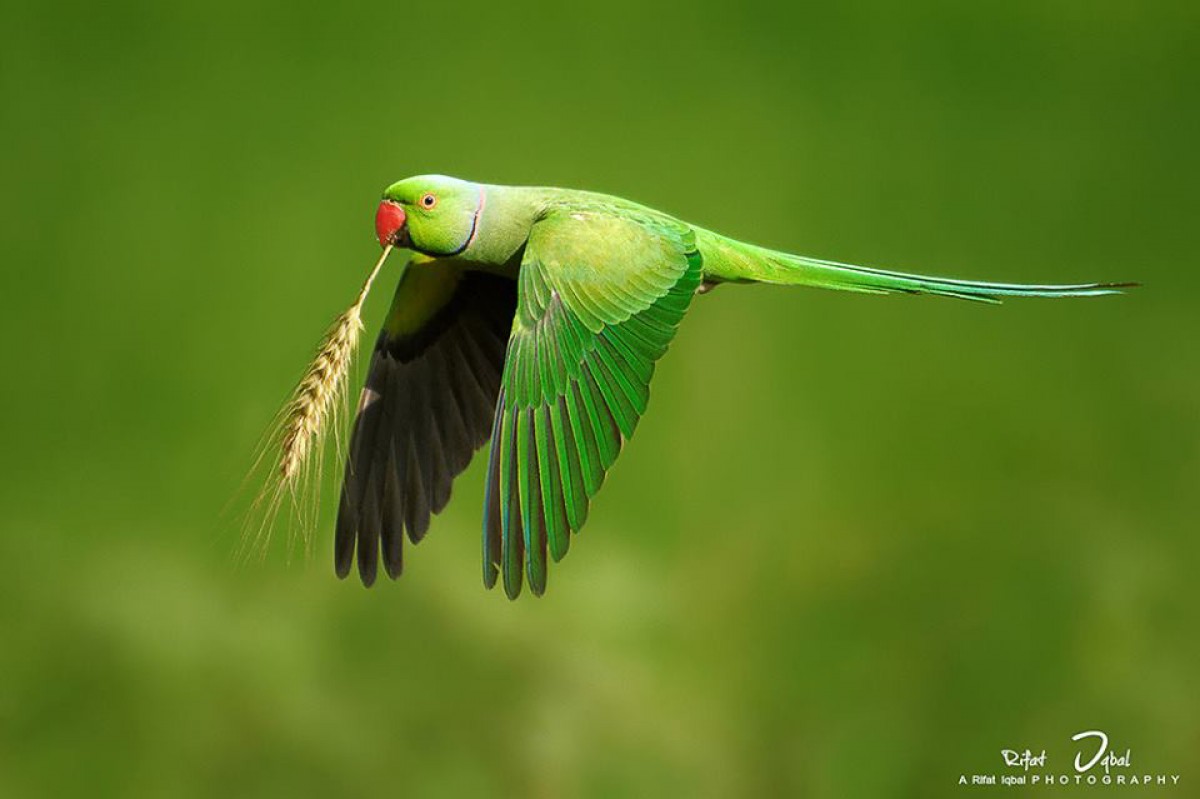 সবাই কে স্বাগতম
শিক্ষক পরিচিতি
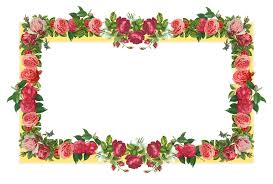 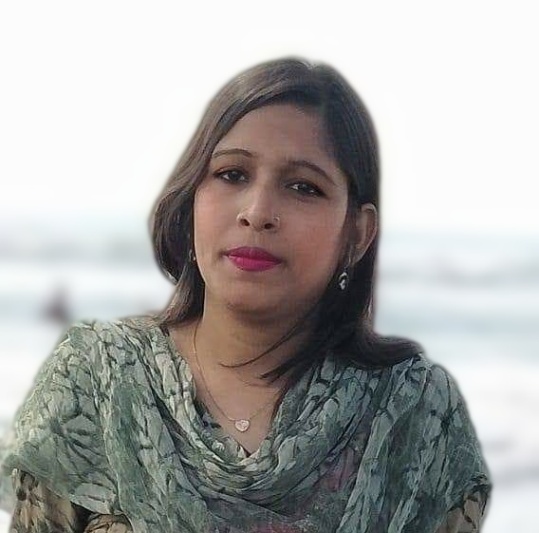 আফরিন মাহবুবা আক্তার
সহকারি শিক্ষক
      উত্তর কাট্টলি জয়তারা সরকারি প্রাঃ বিদ্যালয়
পাহাড়তলি,চট্টগ্রাম
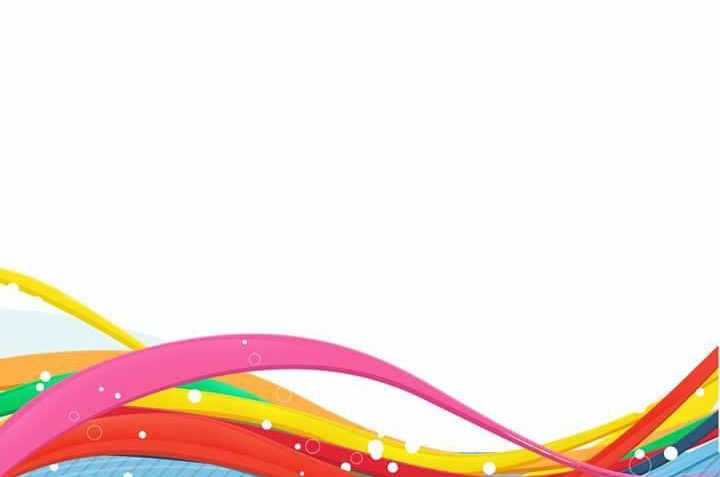 পাঠ পরিচিতি
শ্রেণিঃ পঞ্চম।
বিষয়ঃ বাংলাদেশ ও বিশ্বপরিচয়।
সময়ঃ 3৫ মিনিট।
অধ্যায়ঃ চতুর্থ
তারিখঃ 05/10/2020খ্রি.।
পাঠের শিরোনামঃ আমাদের অর্থনীতিঃ কৃষি ও শিল্প।
পাঠ্যাংশঃ ১-চাল, গম ও ডাল।
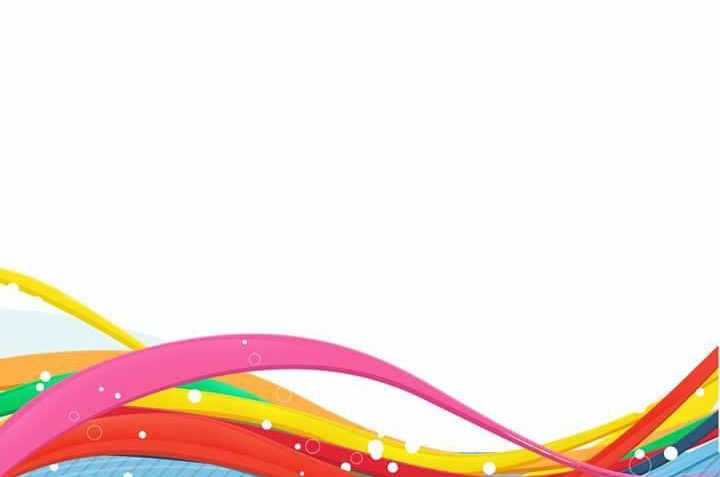 শিখনফল
১৫.৩.১- বাংলাদেশের প্রধান প্রধান কৃষিজাত দ্রব্য সম্পর্কে বলতে পারবে।
১৫.৩.২-বাংলাদেশ যে একটি কৃষি প্রধান দেশ তা বলতে পারবে।
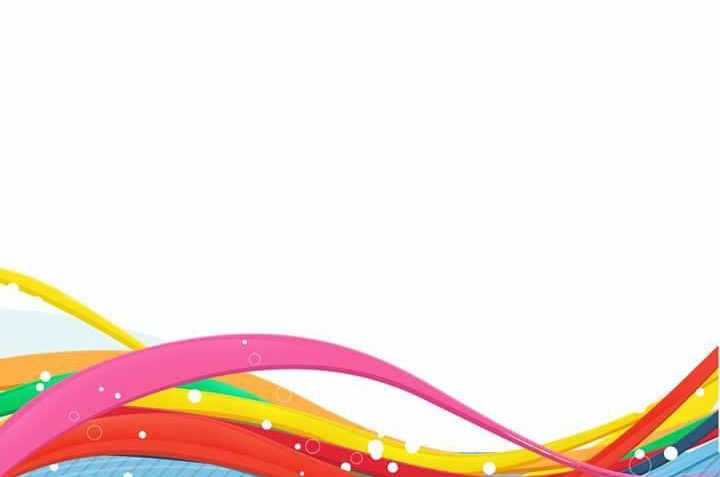 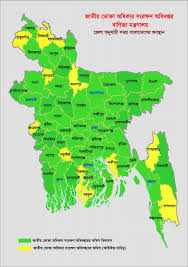 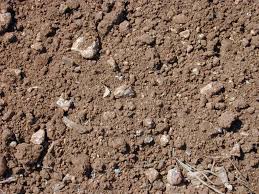 বাংলাদেশের মাটি চাষাবাদের জন্য খুব উপযোগী।
বাংলাদেশের মানচিত্র
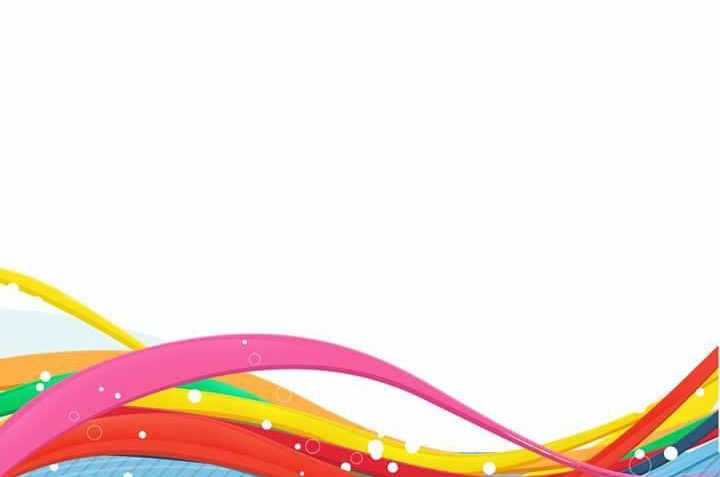 এসো আমরা কিছু ছবি দেখি
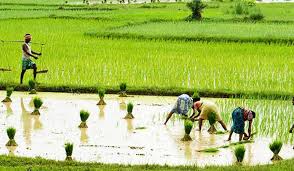 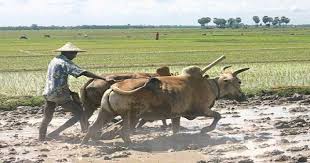 ধান রোপন করছে
জমি চাষ করছে
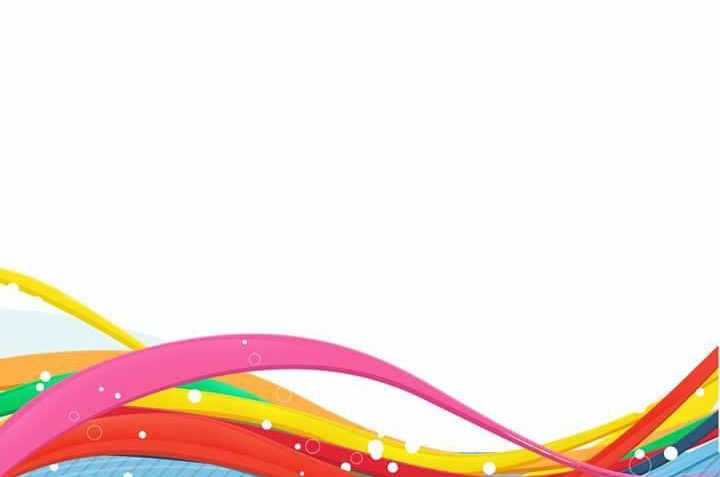 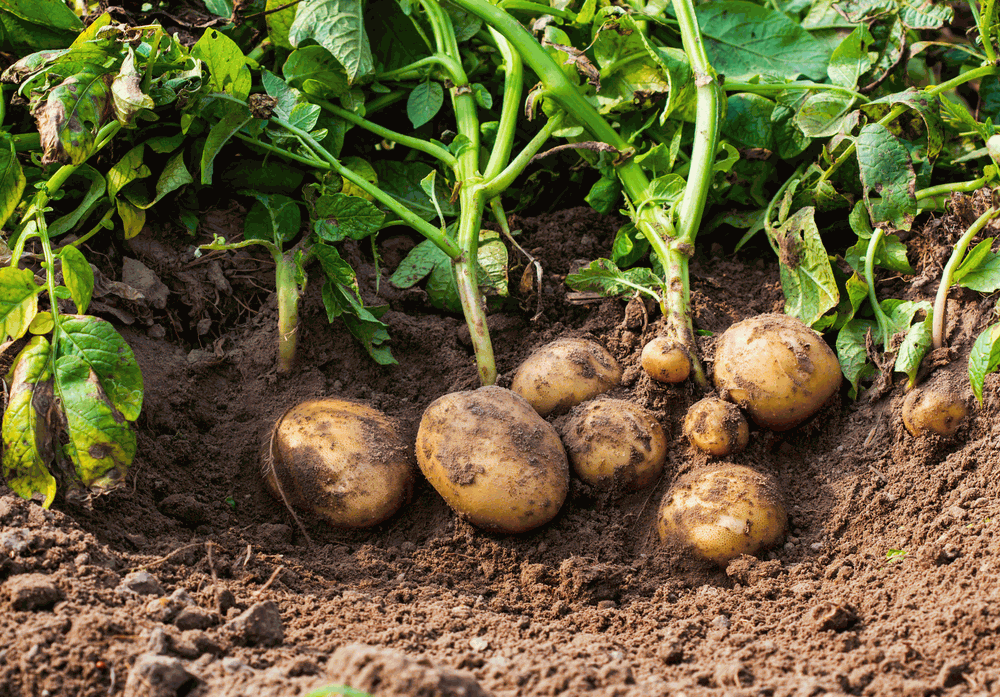 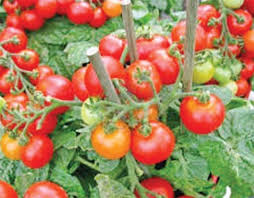 টমেটো ক্ষেত
আলু ক্ষেত
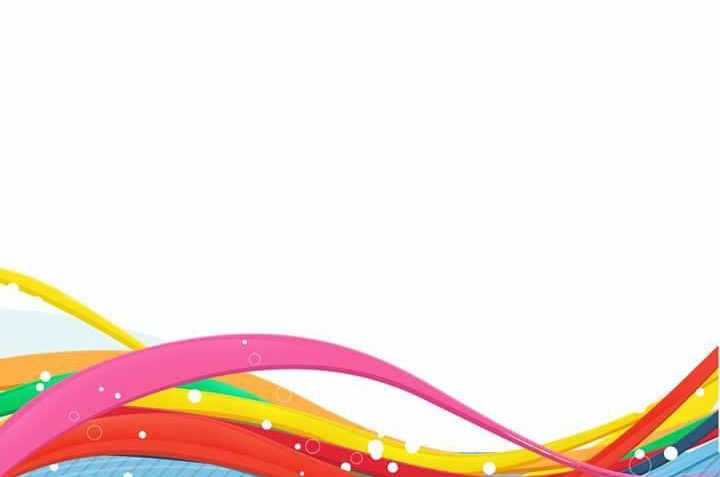 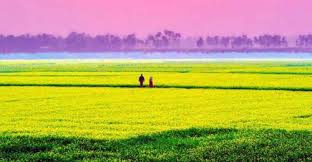 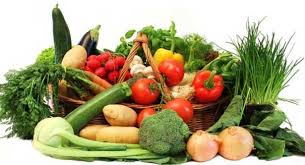 ফসলের মাঠ
বিভিন্ন ধরনের সবজি
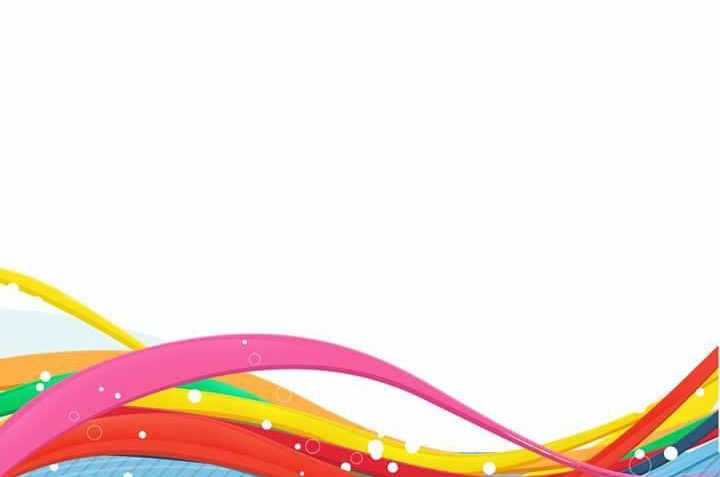 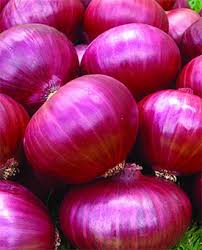 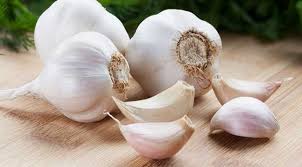 রসুন
পেয়াজ
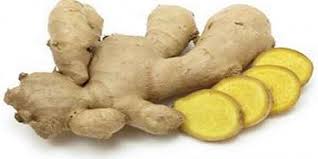 আদা
বাংলাদেশ একটি কৃষি প্রধান দেশ
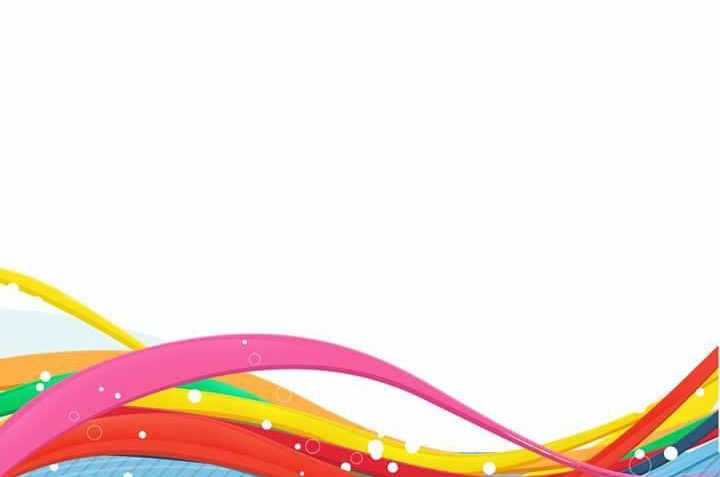 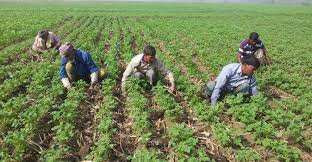 জনসংখ্যার শতকরা প্রায় ৮০ ভাগ মানুষ কৃষিকাজের মাধ্যমে জীবিকা নির্বাহ করে।
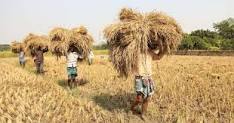 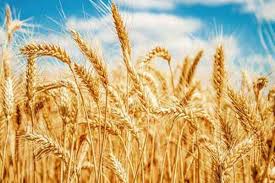 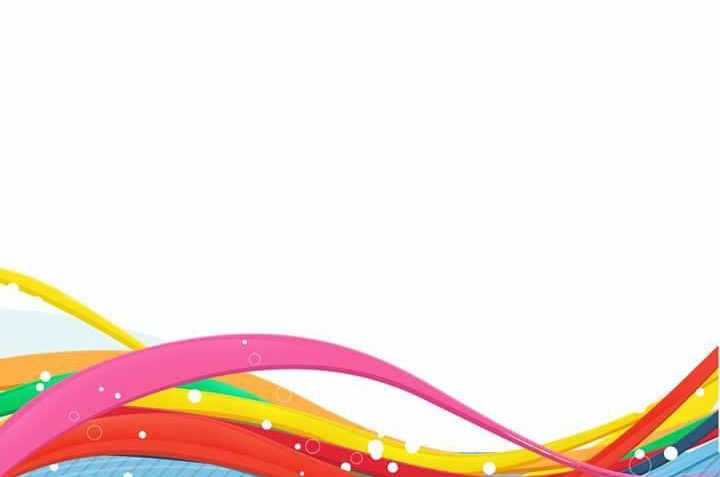 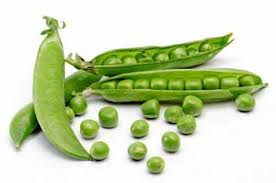 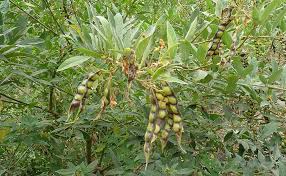 তোমরা ছবিতে কী দেখতে পাচ্ছ?
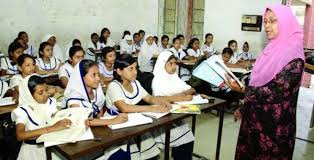 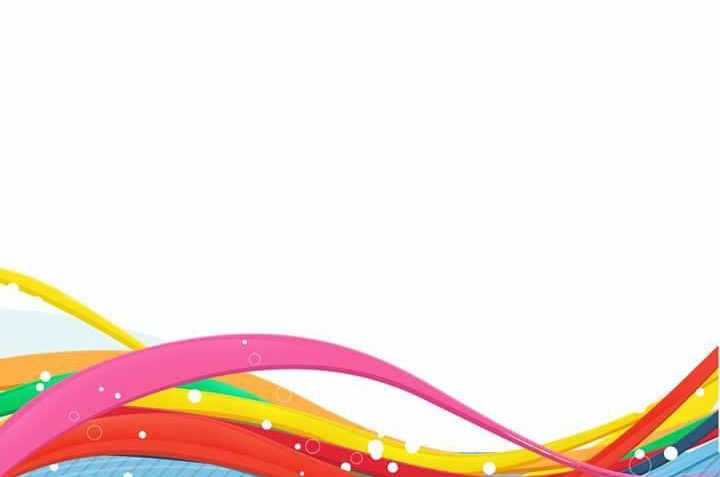 আজকের পাঠে আমরা তিনটি প্রধান খাদ্যশস্য-
ধান, গম ও ডাল সম্পর্কে জানব।
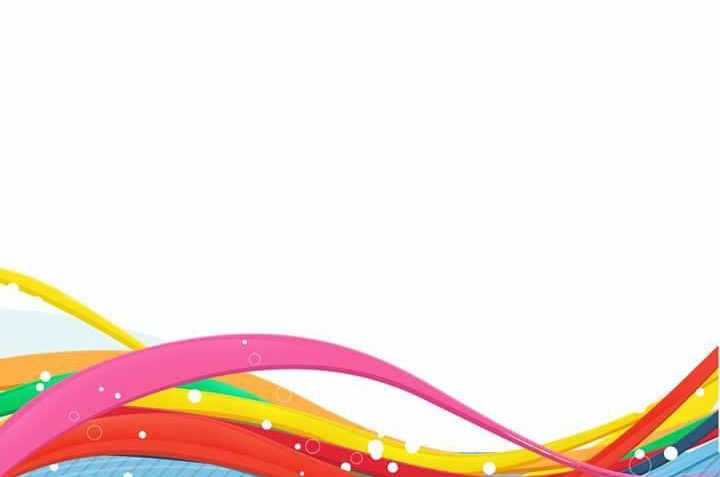 ধান
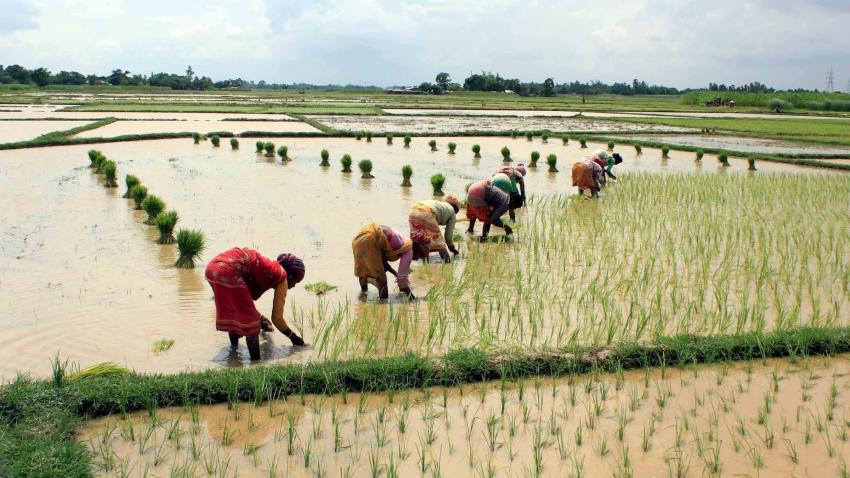 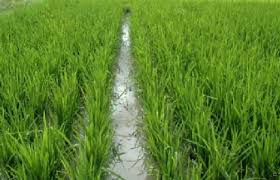 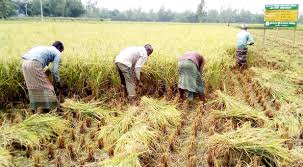 চারা রোপন
ধান কাটা
ধান গাছ
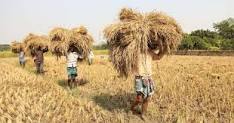 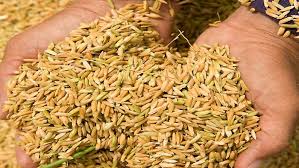 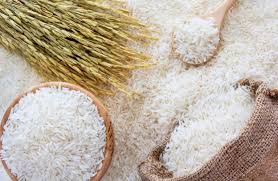 মাড়াই করা ধান
ধান থেকে চাল
ধান বাড়িতে নিয়ে আসা
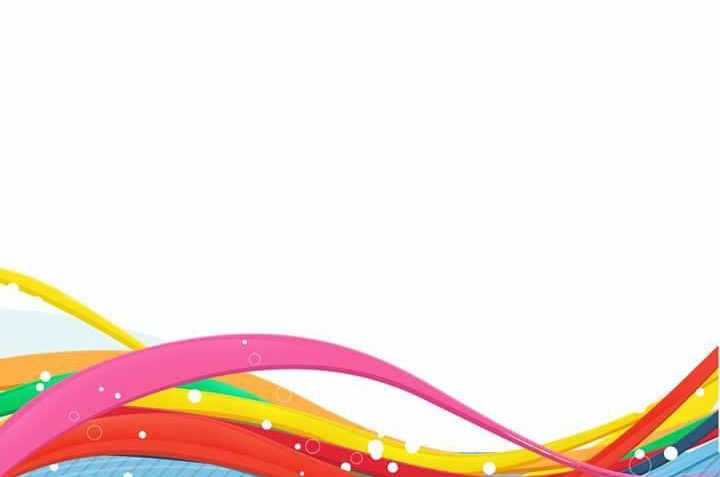 আমাদের দেশে প্রধানত তিন ধরণের ধান চাষ হয়।
আউশ
ধান
বোরো
আমন
গম
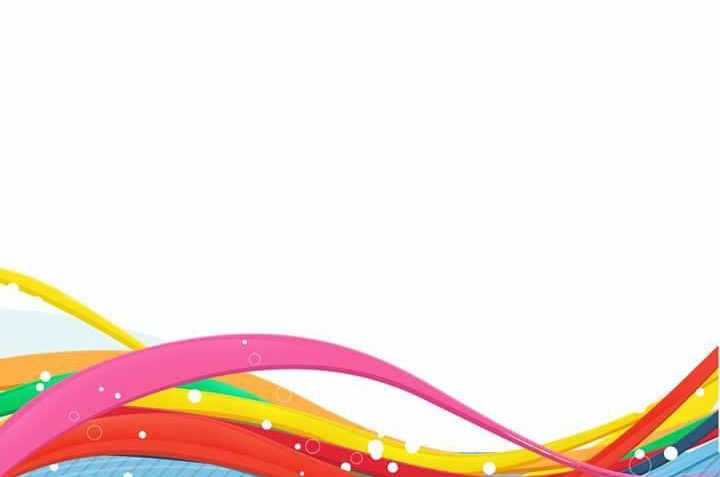 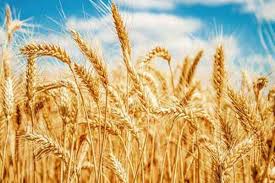 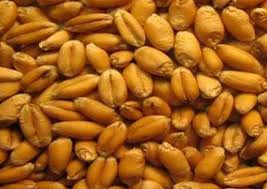 মাড়াই করা গম
গম ক্ষেত
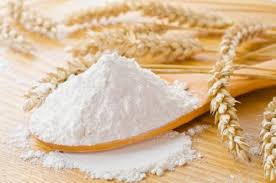 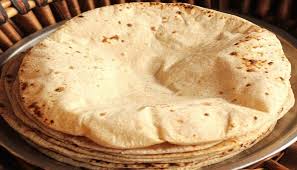 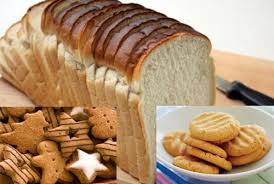 গমের আটা
গমের আটার তৈরি রুটি ও বিস্কুট
বিভিন্ন ধরনের ডাল
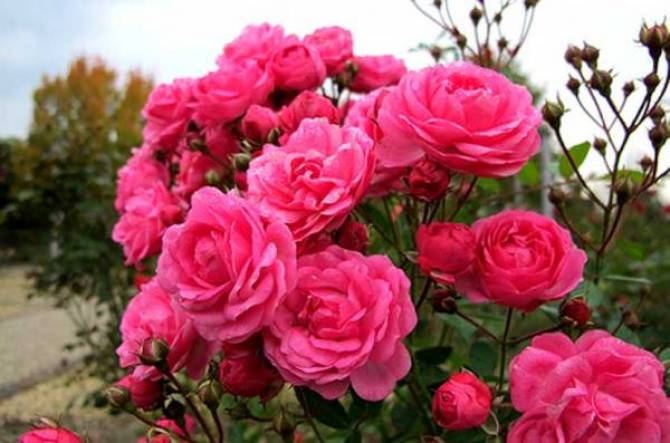 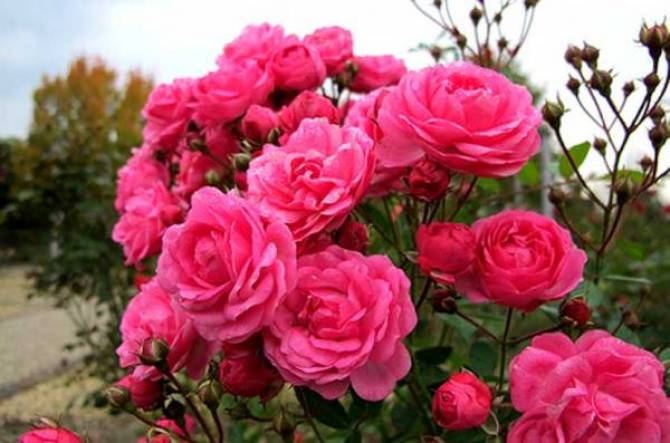 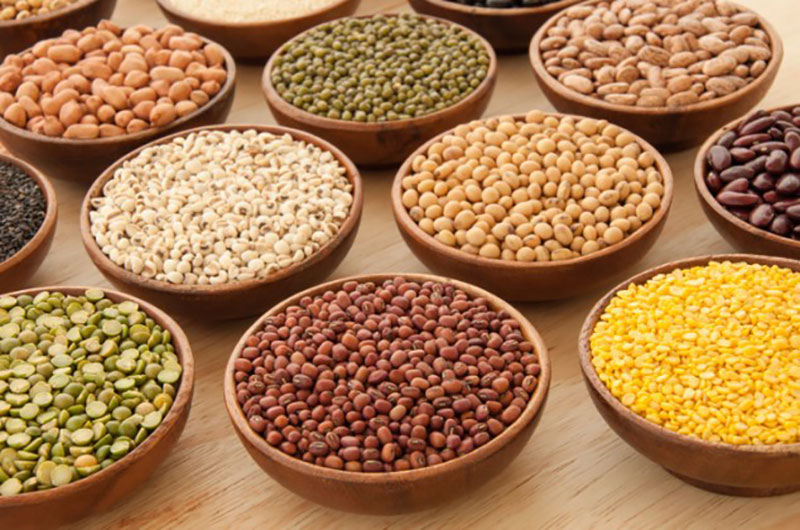 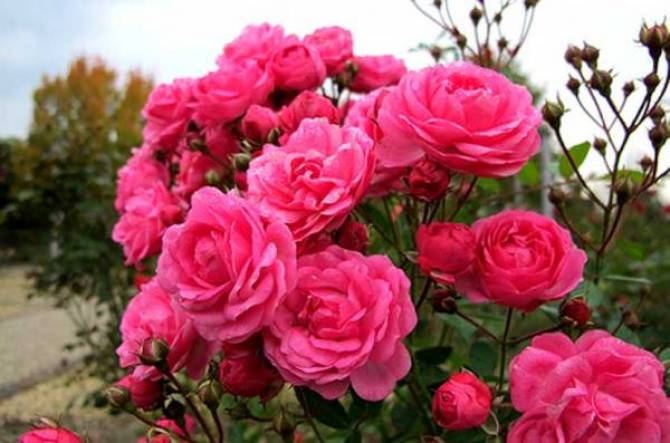 বাংলাদেশের উত্তর ও পশ্চিম অঞ্চলে ডালের চাষ বেশি হয়। দেশের চাহিদা পূরণের জন্য বিদেশ থেকে ডাল আমদানি করতে হয়।
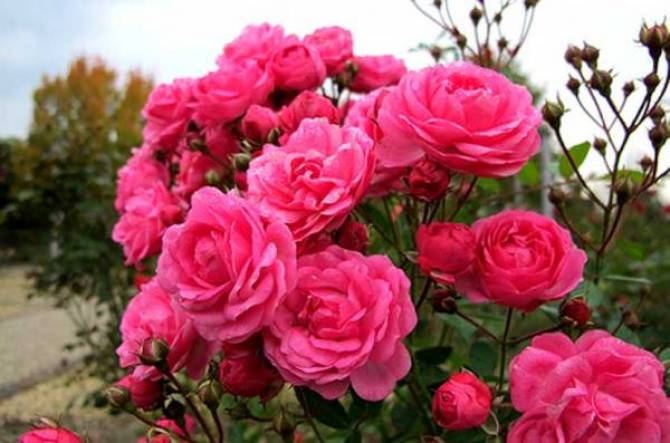 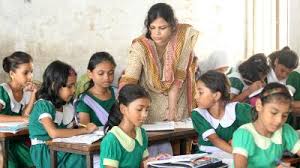 দলীয় কাজ
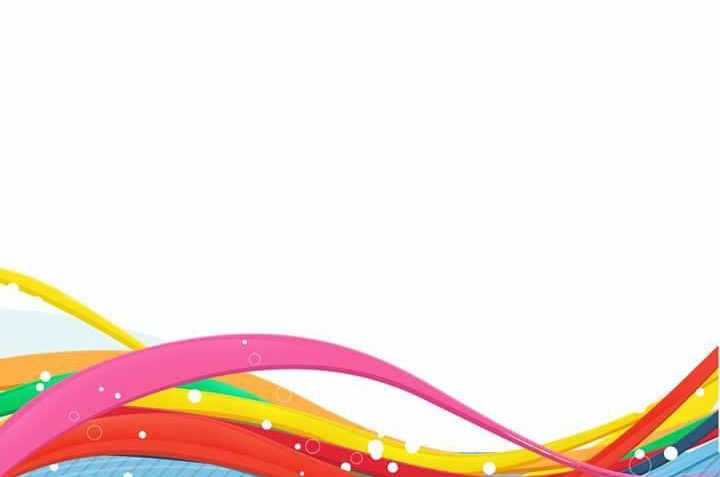 লাল দলঃ ৩ টি প্রধান খাদ্যশস্যের নাম লেখ।
সবুজ দলঃ ৩ ধরণের ধানের নাম লেখ।
নীল দলঃ ৪ ধরণের ডালের নাম লেখ।
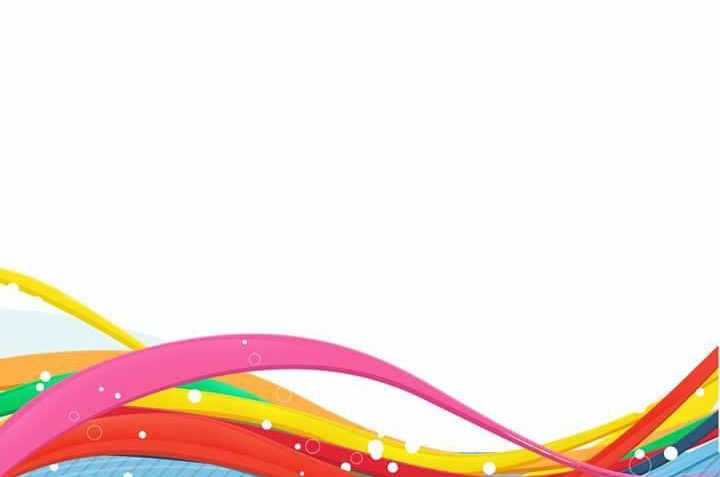 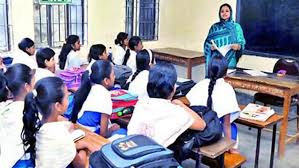 তোমাদের পাঠ্য বইয়ের ৩০ নং পৃষ্ঠা বের কর।
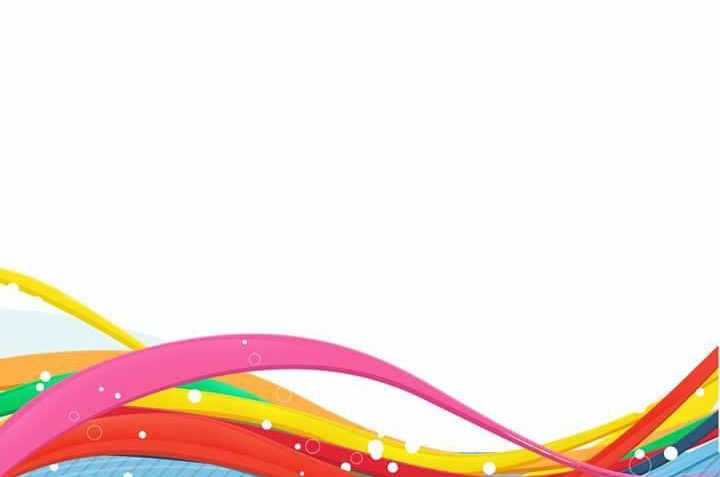 মূল্যায়ন
সঠিক শব্দ বসিয়ে শুন্যস্থান পূরণ কর
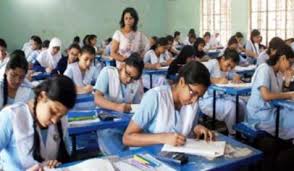 ১। মোট জাতীয় অর্থনীতির শতকরা প্রায় ………ভাগ আসে কৃষি থেকে। 
২।বাংলাদেশের মানুষের প্রধান খাদ্য …….।
৩।শীতকালে………চাষ করা হয়। 
৪।ডাল বাংলাদেশের একটি গুরুত্বপুর্ণ ....…….।
২০
ভাত
গম
খাদ্যশস্য
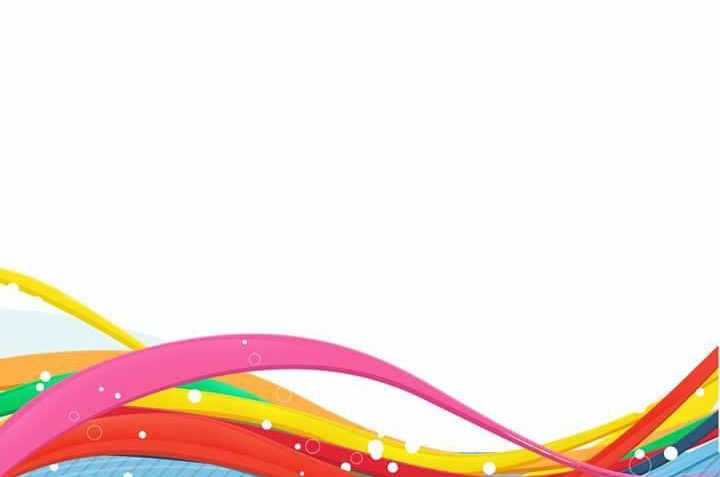 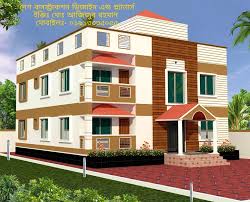 বাড়ির কাজ
বাংলাদেশের আরো কয়েকটি অর্থকারী ফসলের নাম লিখ?
চাষাবাদের জন্য আমাদের দেশের মাটি উপযোগী কেন?
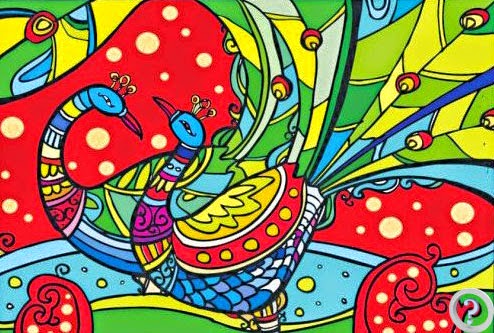 ধন্যবাদ